3/11/16
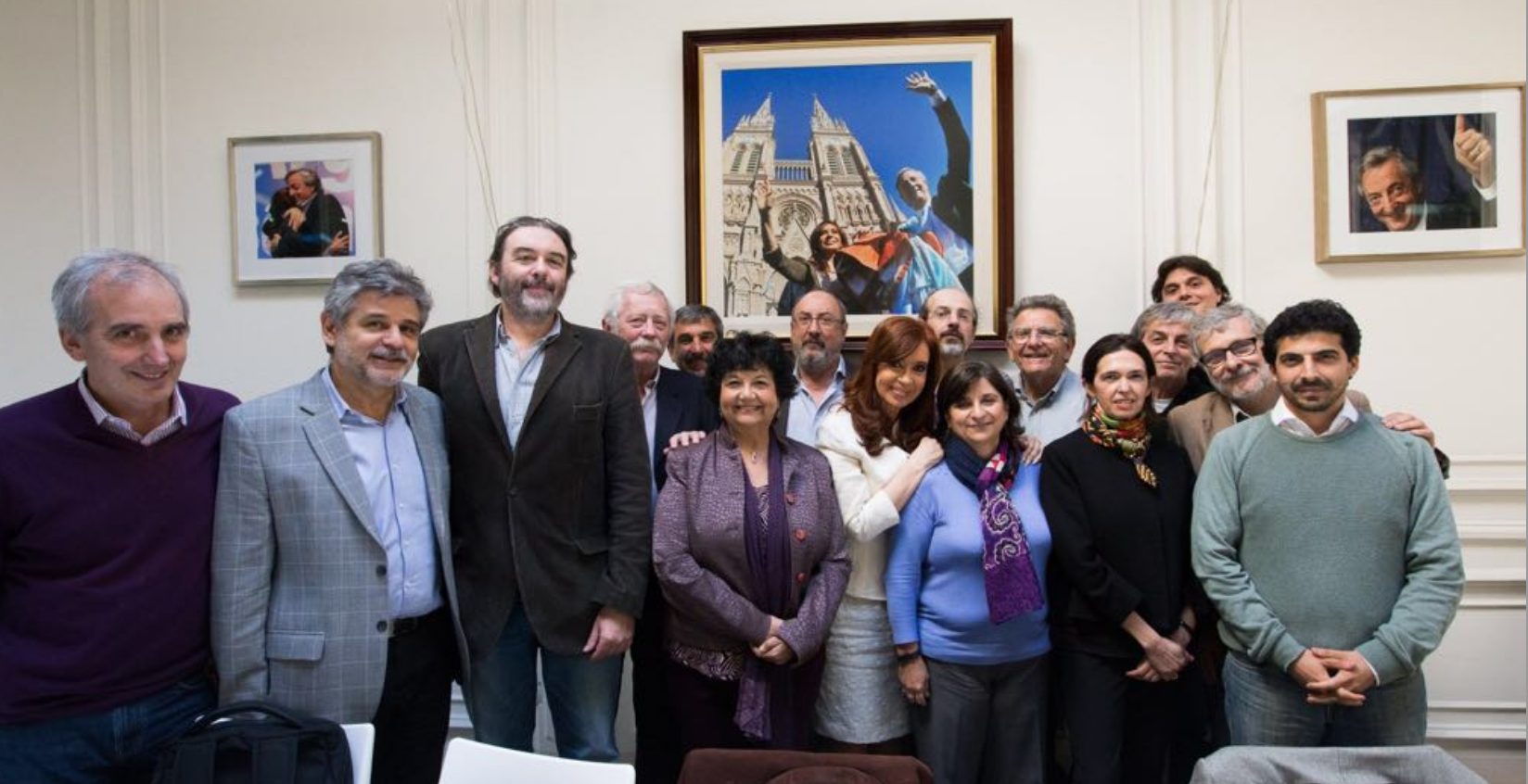 Sin ciencia y tecnología no hay futuro
Sin ciencia y tecnología no hay presente en la salida de la pandemia
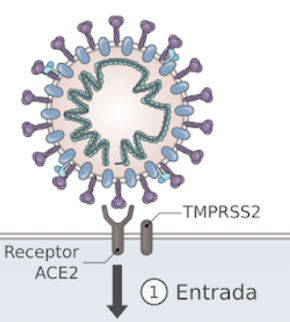 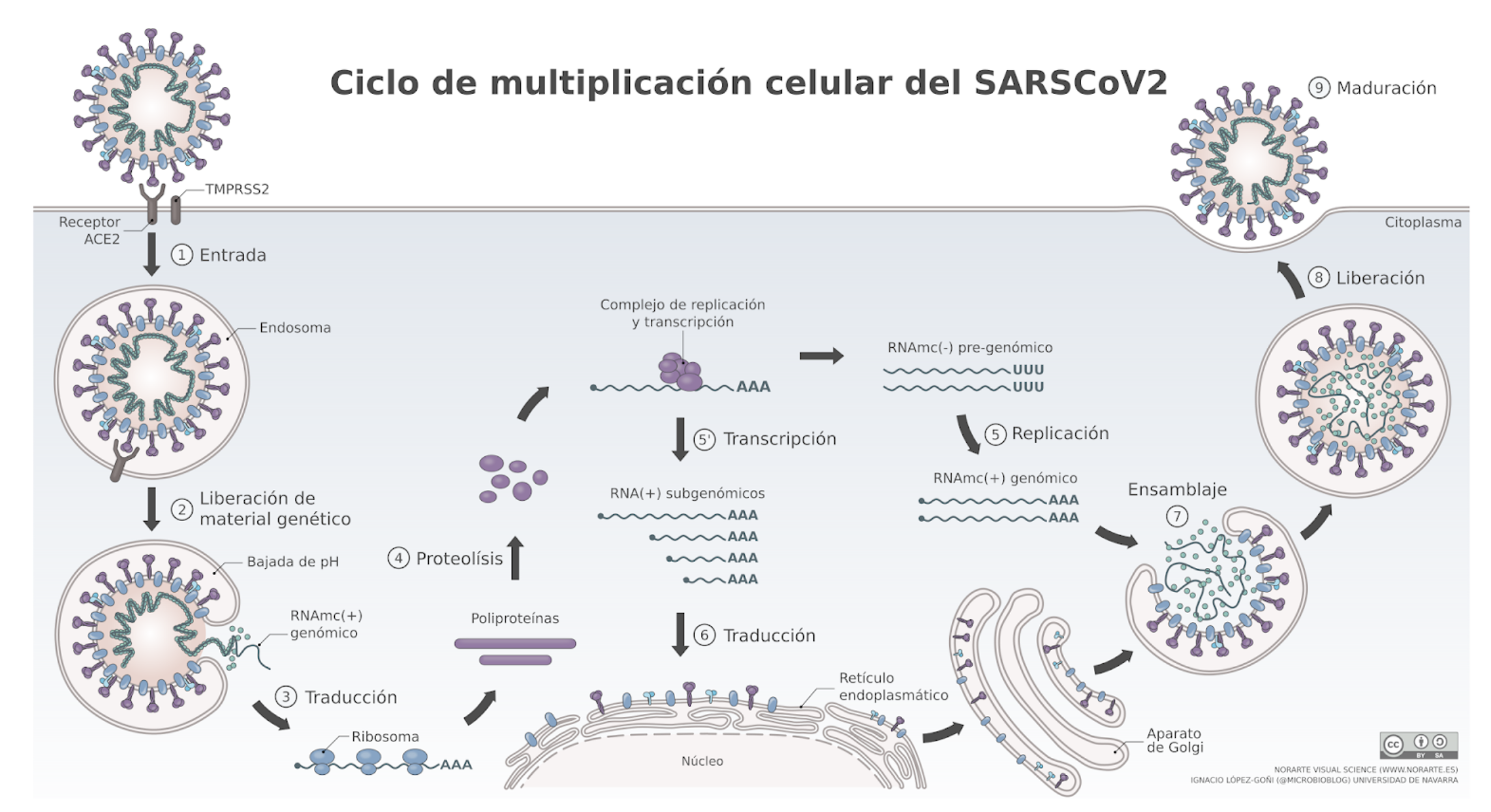 LEVE
GRAVE
causada por el virus
gatillada por el virus
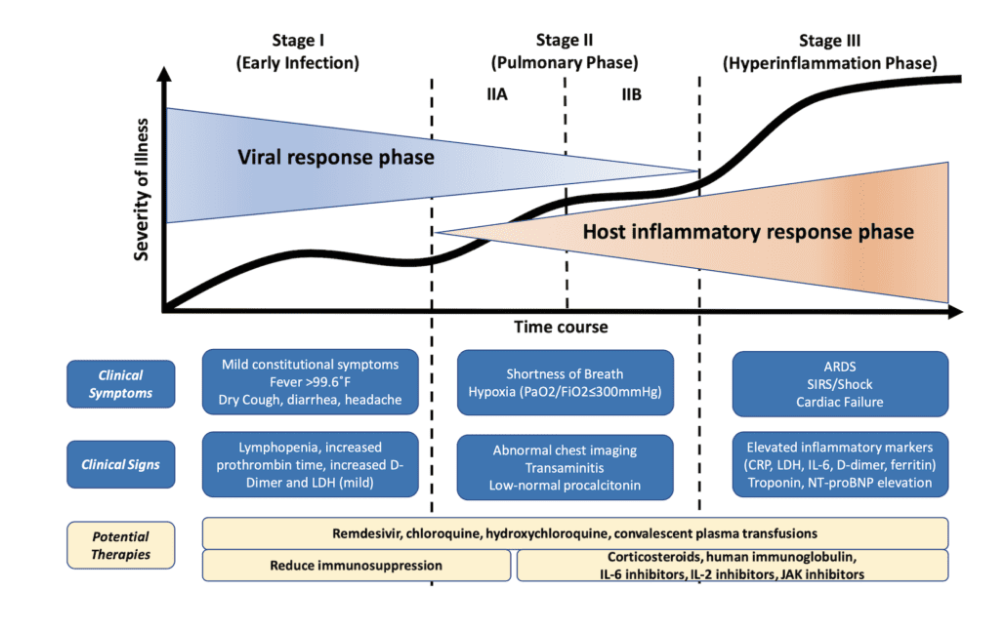 reducir inmunosupresión
(no dexametasona)
provocar inmunosupresión
(sí dexametasona)
LEVE
GRAVE
causada por el virus
gatillada por el virus
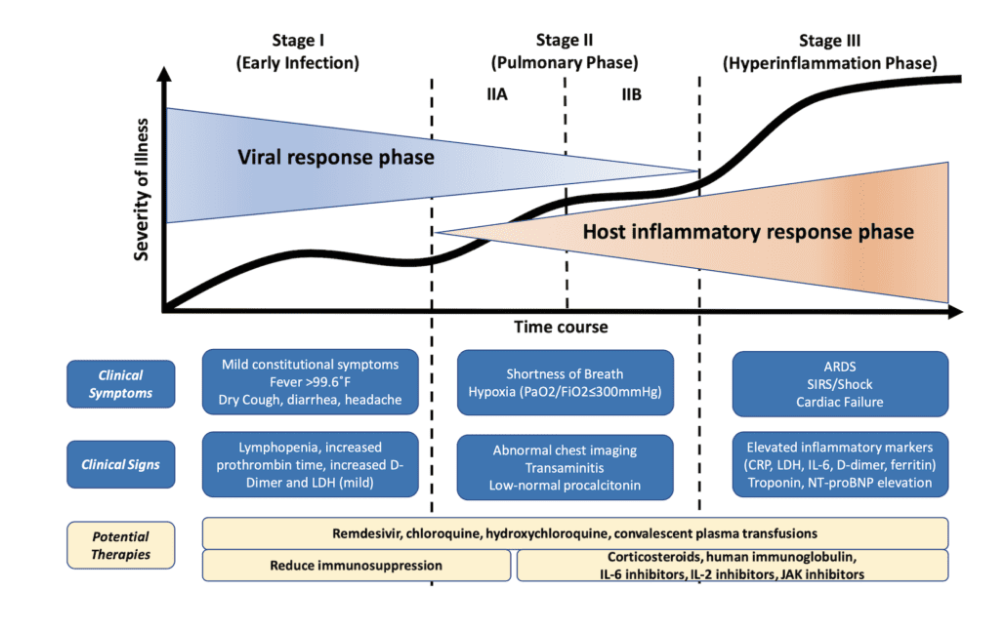 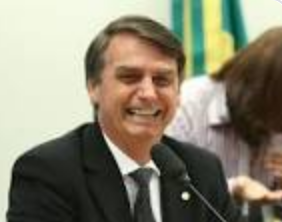 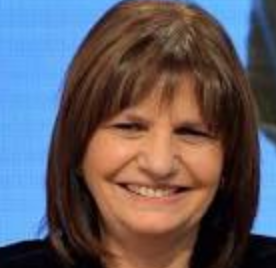 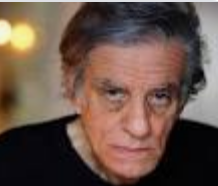 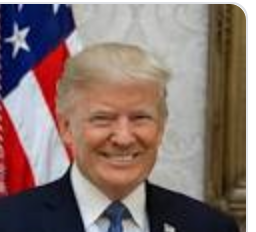 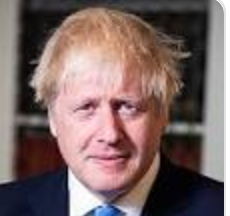 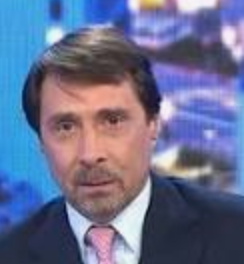 1. El virus se llama SARS-CoV-2 y la enfermedad COVID-19
2. SARS-CoV-2 es más contagioso pero menos letal que SARS-CoV-1
3. Diferencia entre letalidad y mortalidad
4. SARS-CoV-2 se difunde en aerosoles
5. No traspasa la piel pero permanece activo por tiempos largos en superficies
6. Mayor riesgo genético heredado de Neandertales

7. Jabon o detergente en agua lo inactivan
8. Lavandina lo inactiva
9. Vinagre (ácido) NO lo inactiva
10. Barbijo cubriendo boca pero no nariz = inútil
11. Barbijo previene contagiarse o contagiar = ambos

En Argentina
13. Número de contagiados total = ??????
14. Número de contagiados por test positivo =  ~ 1 millón
15. Número de muertos totales = ~ 27.000
16. Número de muertos por millón acumulados = ~ 600 (puesto 13º mundial)
17. Número de muertos por millón por día = ~ 9,3 (puesto 1º mundial)

18. Contagio por asintomáticos  = sí
19. Carga viral relacionada con sintomatología o gravedad = no
20. Todos son igualmente susceptibles = ????
21. No saturación del número de camas y personal de UTI =  condición necesaria pero no suficiente.
Muertos por millón por día
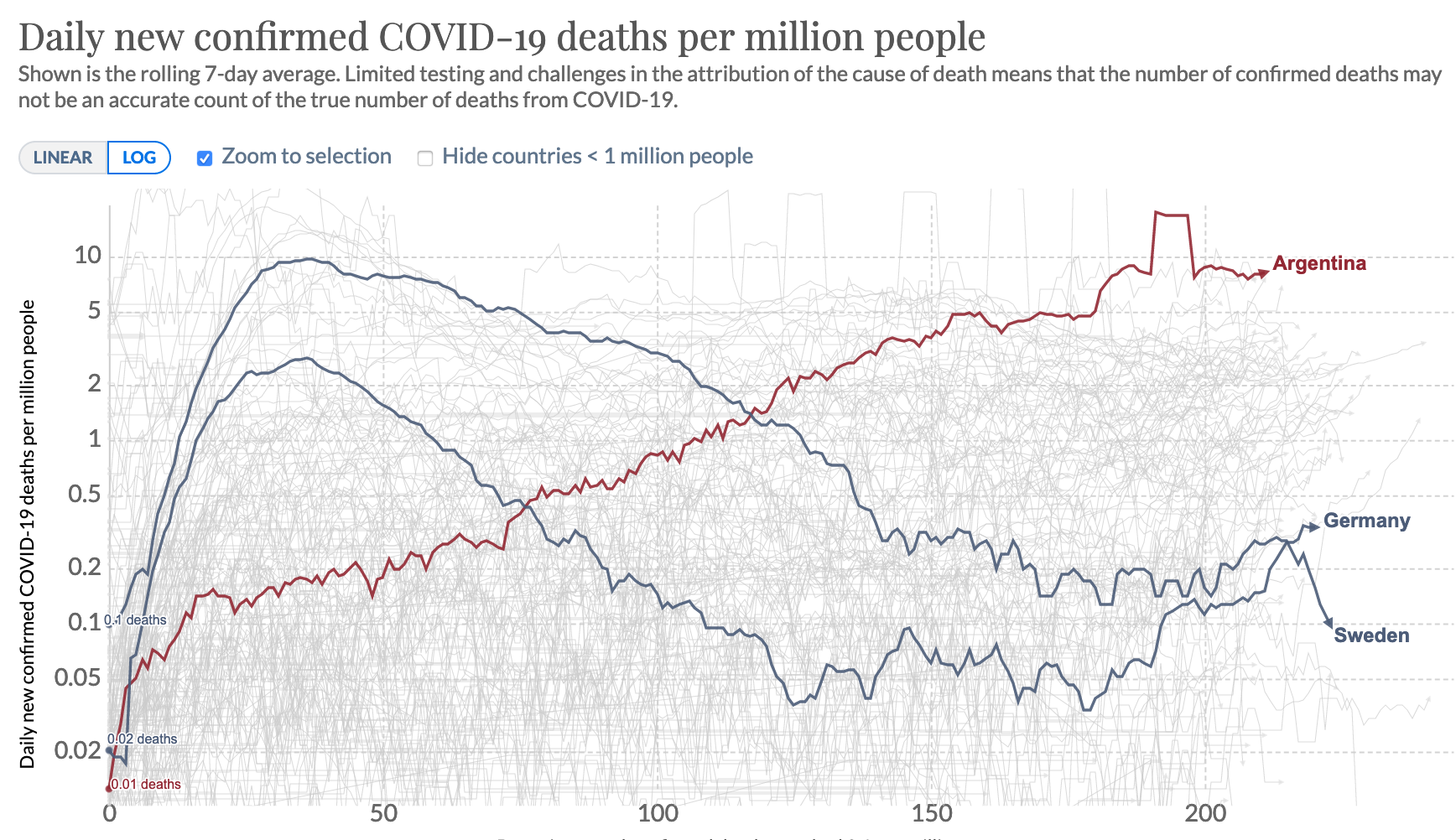 Muertos por millón acumulados
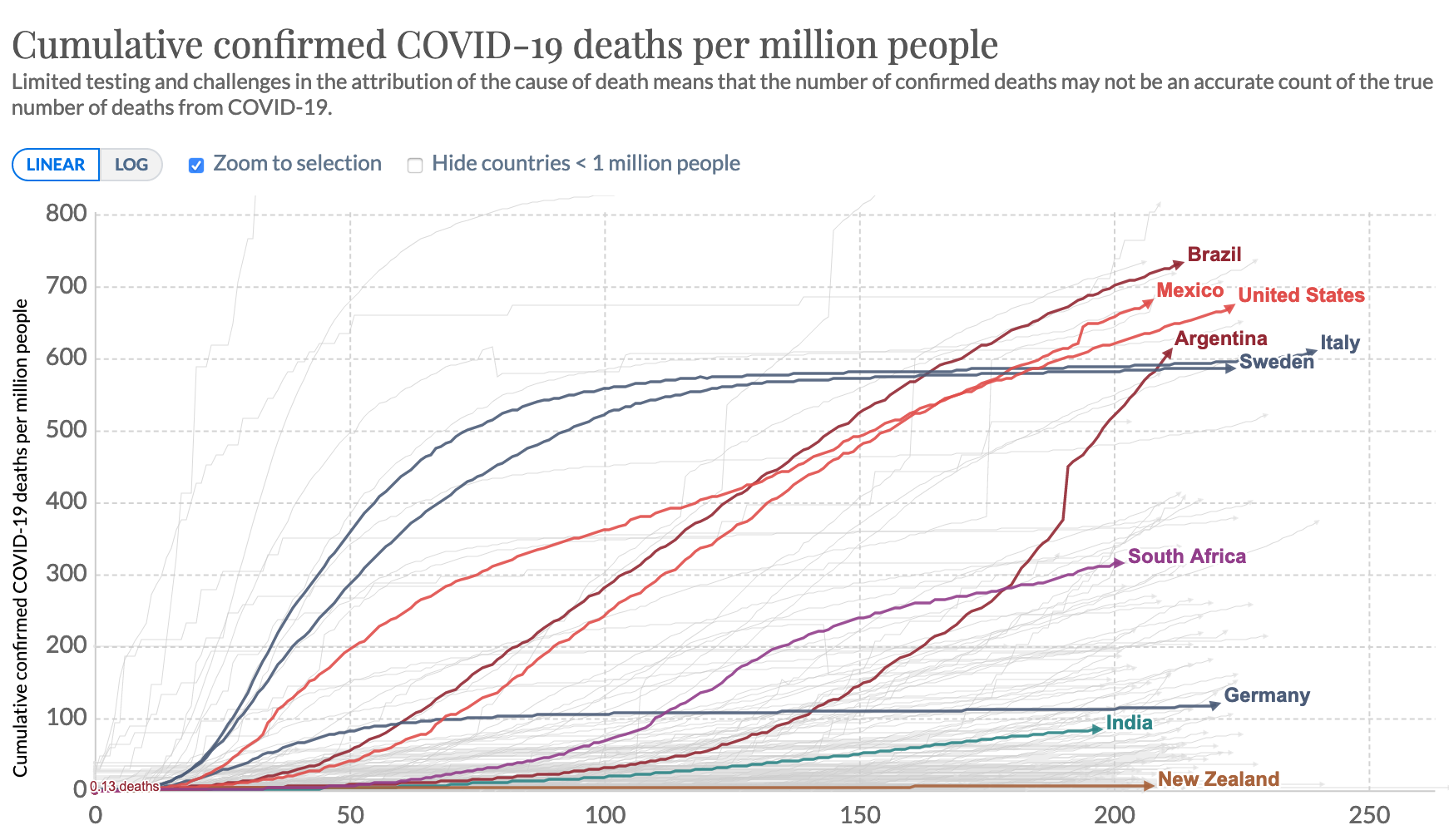 SENSIBILIDAD
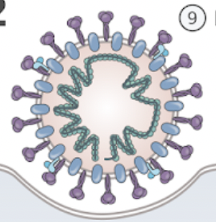 100
RT-qPCR
(gold standard)
Lentos
Detectando su ARN
Tests que detectan la presencia del virus
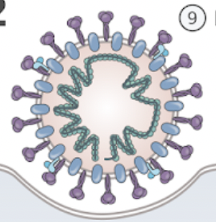 NeoKit
ELA-Chem Test
90
Rápidos
Hisopados de pacientes
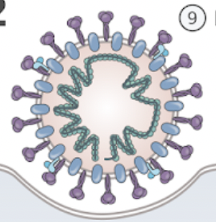 Detectando una de sus proteínas
67
Rápido
Abbott
Lentos
Gamarnik
Tests que detectan la presencia del anticuerpos contra el virus
Sangre de pacientes
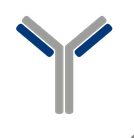 Distintos comercialmente disponibles
Rápidos
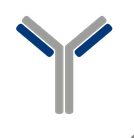 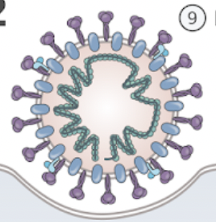 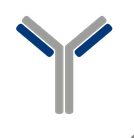